Urban Impacts on Deep Convection
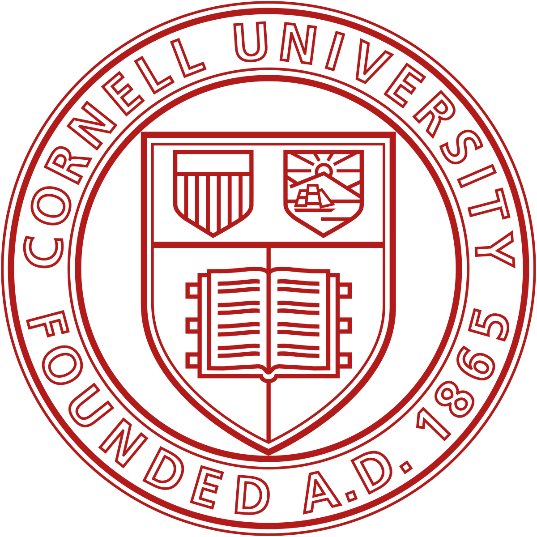 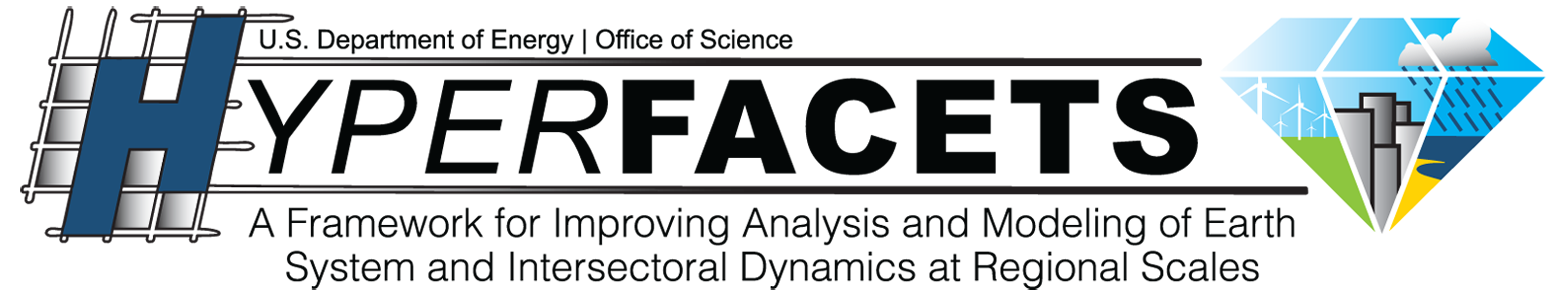 Xin Zhou1, Fred Letson1, Paola Crippa2, Melissa Bukovsky3, and Sara C. Pryor1
1. Cornell University, 2. University of Notre Dame, 3. University of Wyoming
Results
Deep convection
Major hazard in Southern Great Plains (SGP) + societally important over urban areas (NE US)
Research question
Will urbanization enhance the hazards?
Method: WRF simulations
Build WRF ensemble simulations for storylines over two areas
- Dallas-Fort Worth (DFW): 2 cases
- Northeast urban corridor (NE): 13 cases
Convection permitting + different microphysical schemes
Modified land use land cover (LULC)
- DFW: changes from 0-8 times
- NE:     population based SSP5 projection
Combined with thermodynamic-global-warming (TGW)
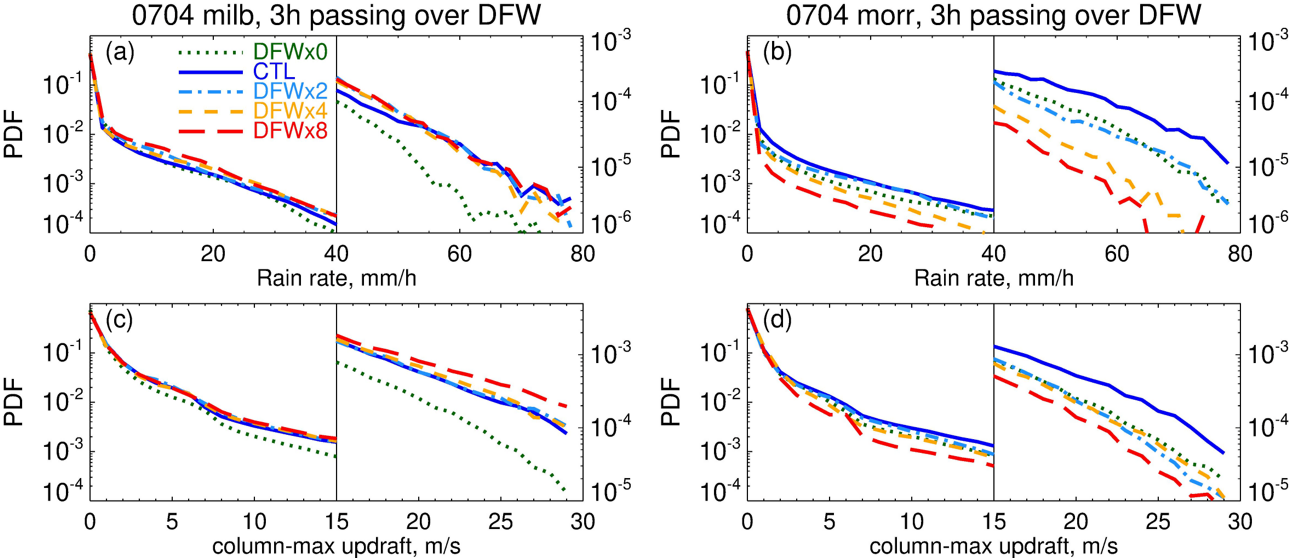 Urban effect is non-linear to the urban cover
Sensitive to MP physics when the urban cover is small
CTL
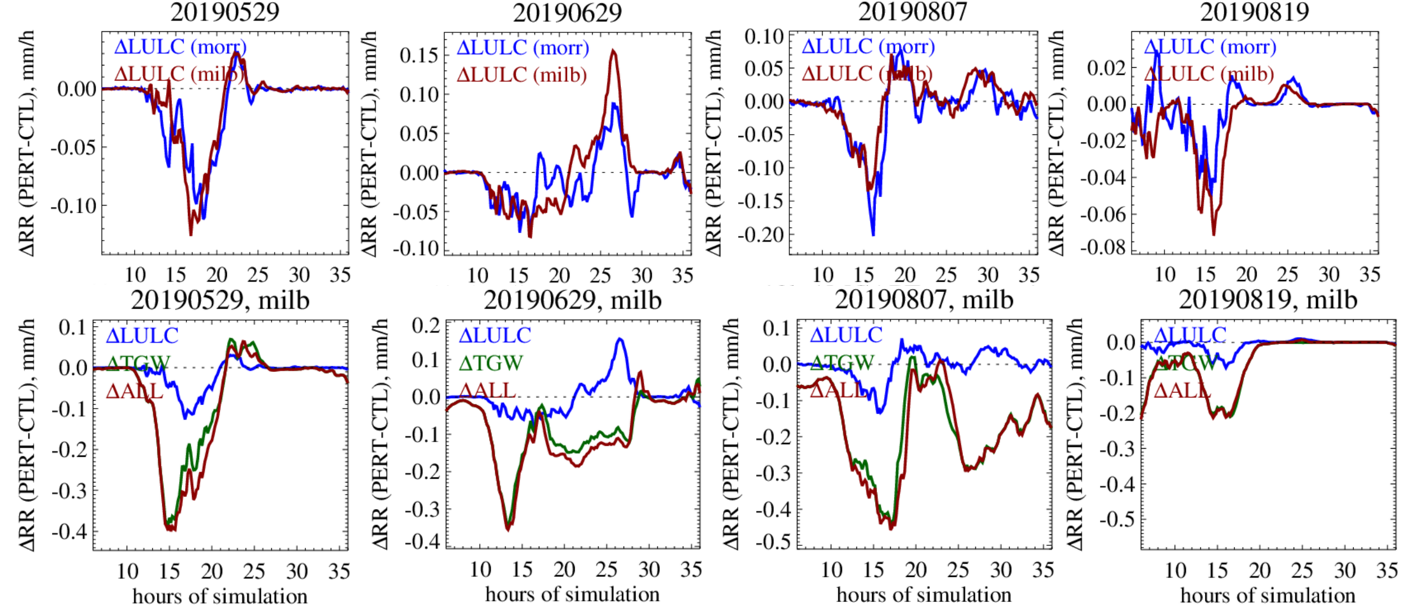 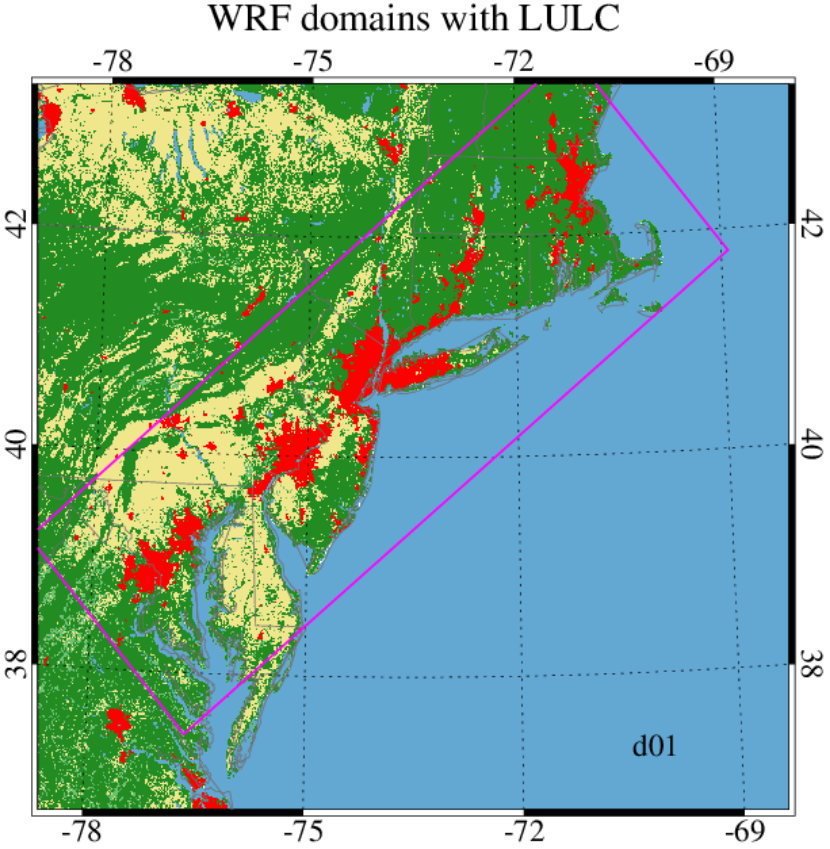 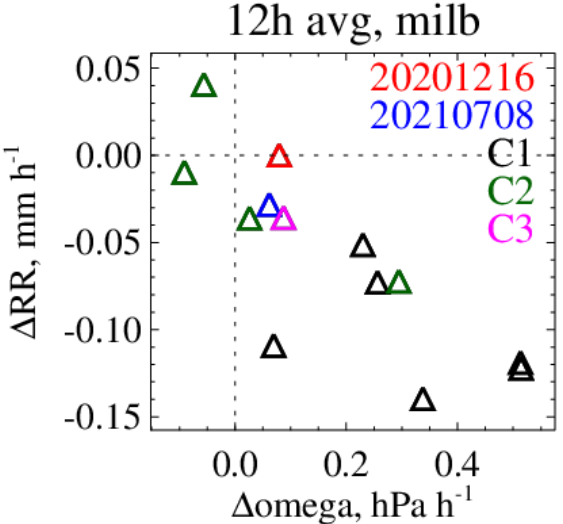 NE
Urbanization reduces the intensity of deep convection in general
Urban effect varies with different cases and climates
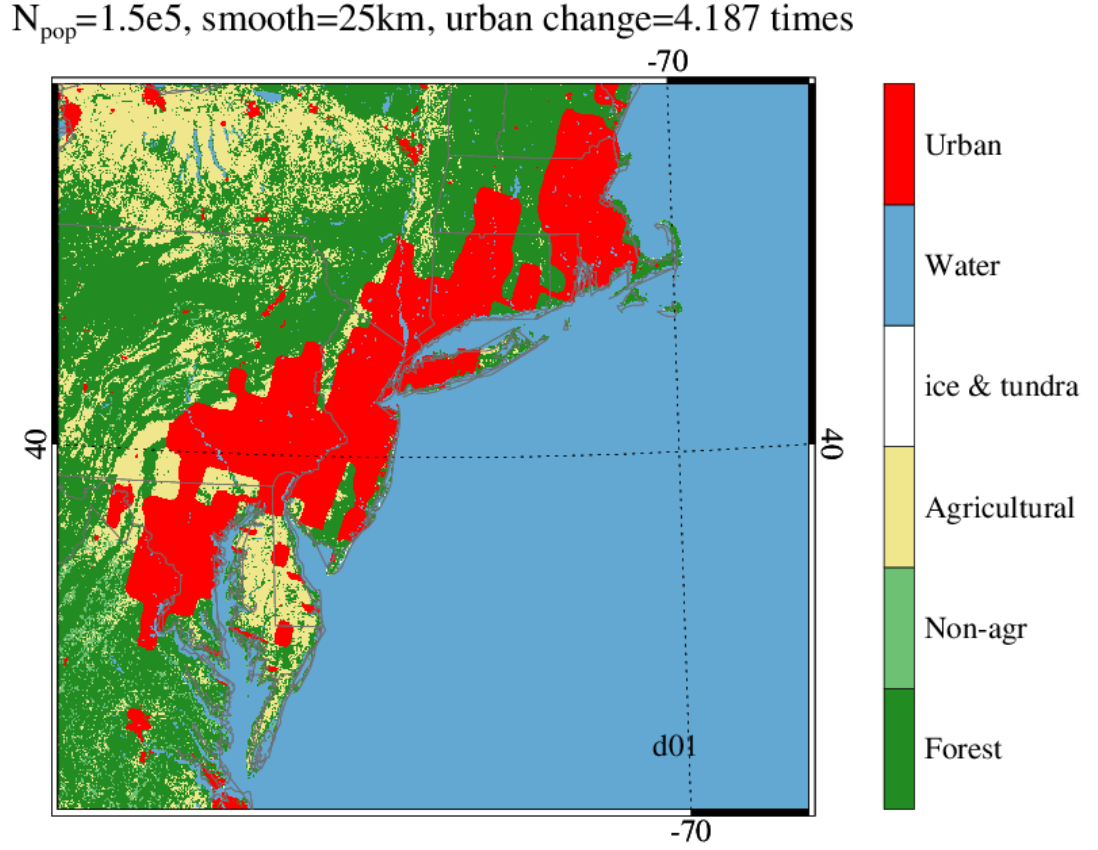 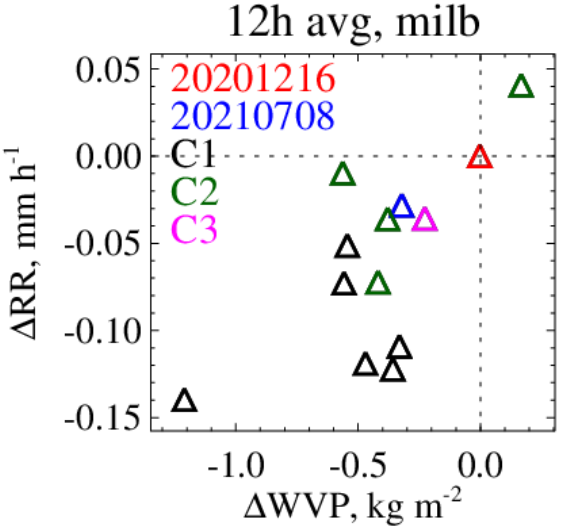 LULC
DFWx4
CTL (DFWx1)
DFWx2
DFWx8
DFWx0
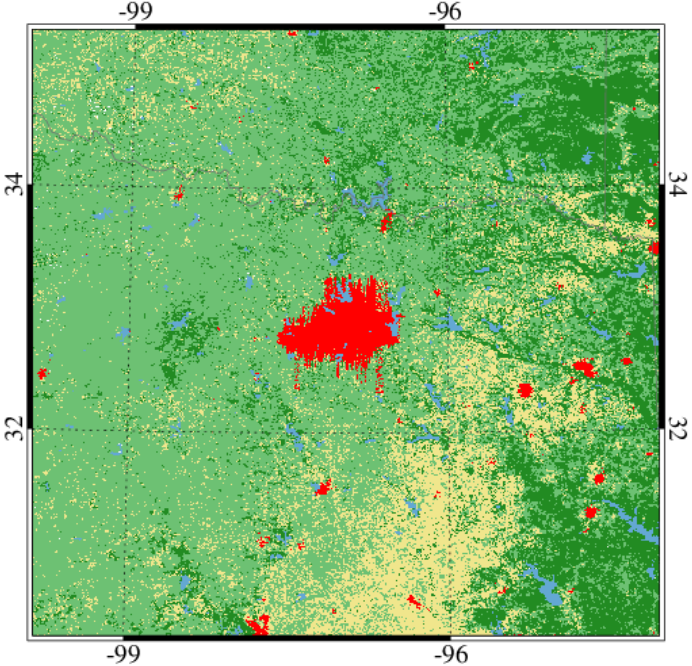 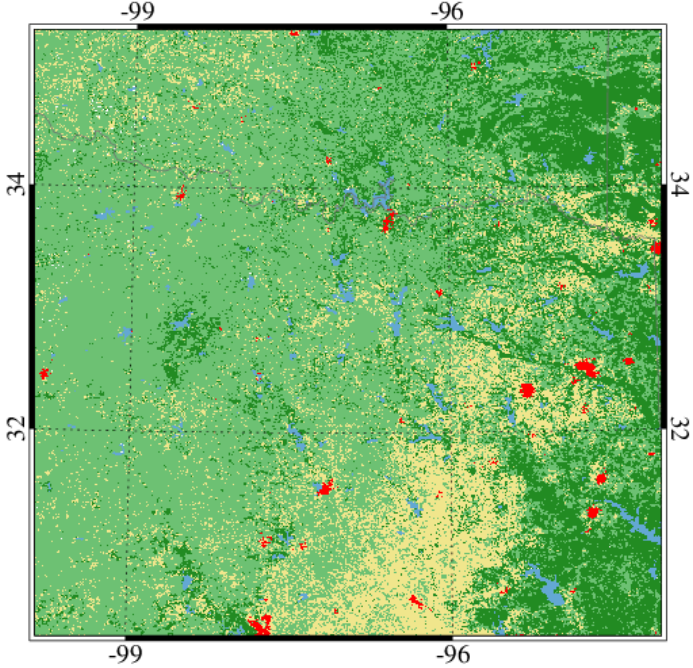 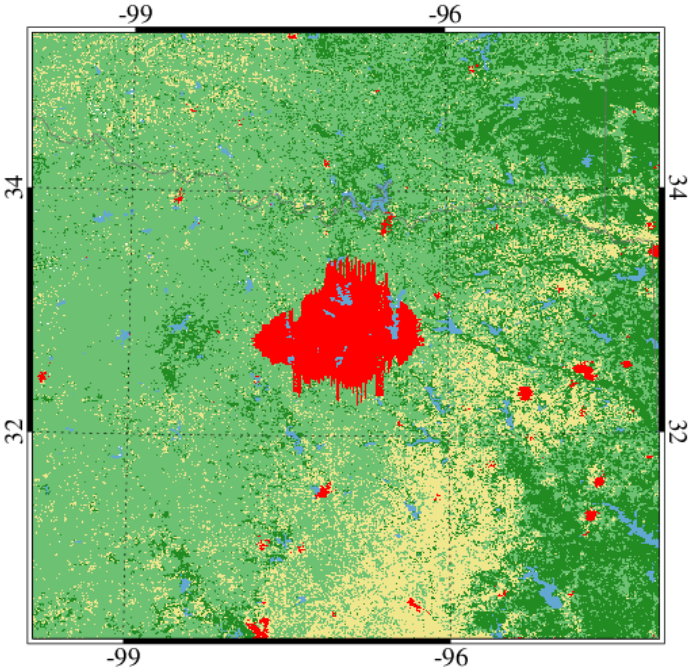 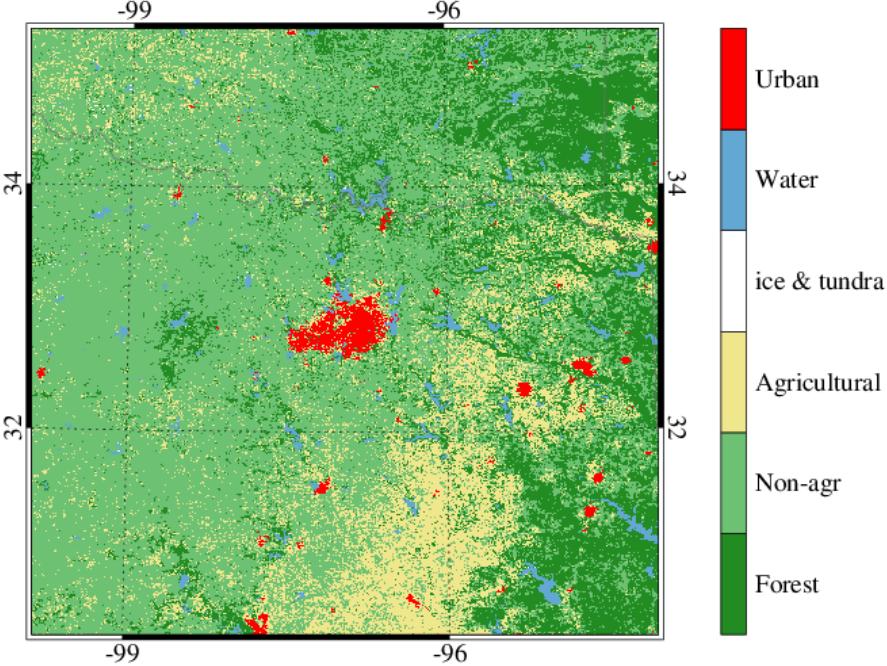 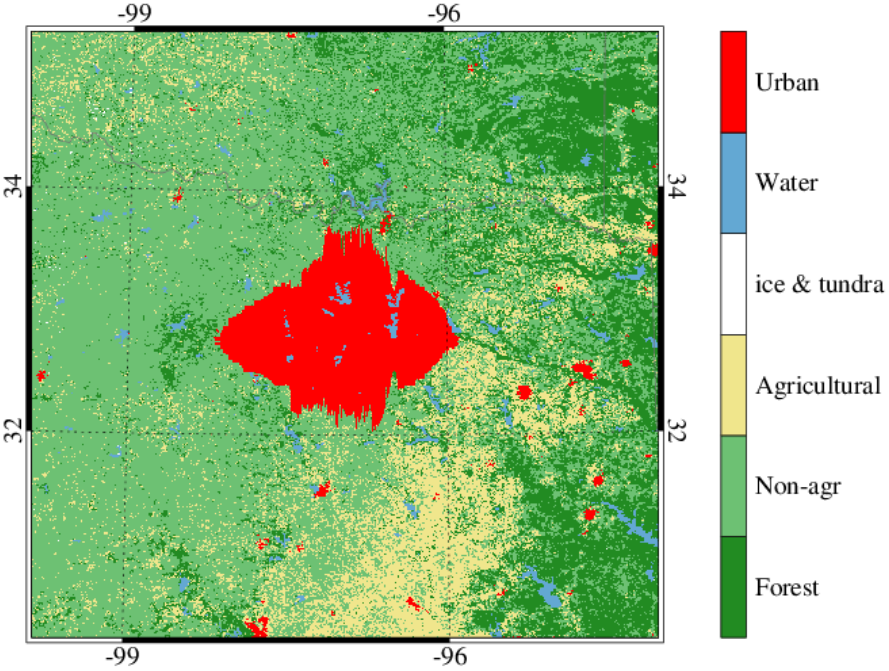 DFW